March 2022
Project: IEEE P802.15 Working Group for Wireless Personal Area Networks (WPANs)

Submission Title: Ack for data communication
Date Submitted: March 2022
Source: Kangjin Yoon, Chunyu Hu, Clint Powell, Carlos Aldana, Claudio Da Silva (Meta Platforms, Inc)
Email: kyoon@fb.com
Abstract:	Existing Ack mechanisms can be used for data communication
Purpose:	To see what Ack mechanisms we have in the existing specifications and see if those are applicable to data communication use-cases
Notice:	This document has been prepared to assist the IEEE P802.15.  It is offered as a basis for discussion and is not binding on the contributing individual(s) or organization(s). The material in this document is subject to change in form and content after further study. The contributor(s) reserve(s) the right to add, amend or withdraw material contained herein.
Release:	The contributor acknowledges and accepts that this contribution becomes the property of IEEE and may be made publicly available by P802.15.
Slide 1
Kangjin Yoon (Meta)
March 2022
Slide 2
Kangjin Yoon (Meta)
March 2022
Introduction
Most ranging applications are not using explicit Ack
802.15.4-2020 and 802.15.4z-2020 both define explicit Ack mechanisms
Explicit Ack is an important building block for reliability, which is a common requirement for data communication
Explicit Ack as an optional feature
In this presentation, we will revisit existing Ack mechanisms and see how these can be used for data communication
Slide 3
Kangjin Yoon (Meta)
March 2022
Enhanced-Ack (Enh-Ack)
Enh-Ack can be transmitted right after AIFS[1] from the end of reception
Requested by Ack Request (AR) field in MHR
Frame Control field indicates the presence of each field (i.e., Sequence Number, destination address, source address, IE, etc.)
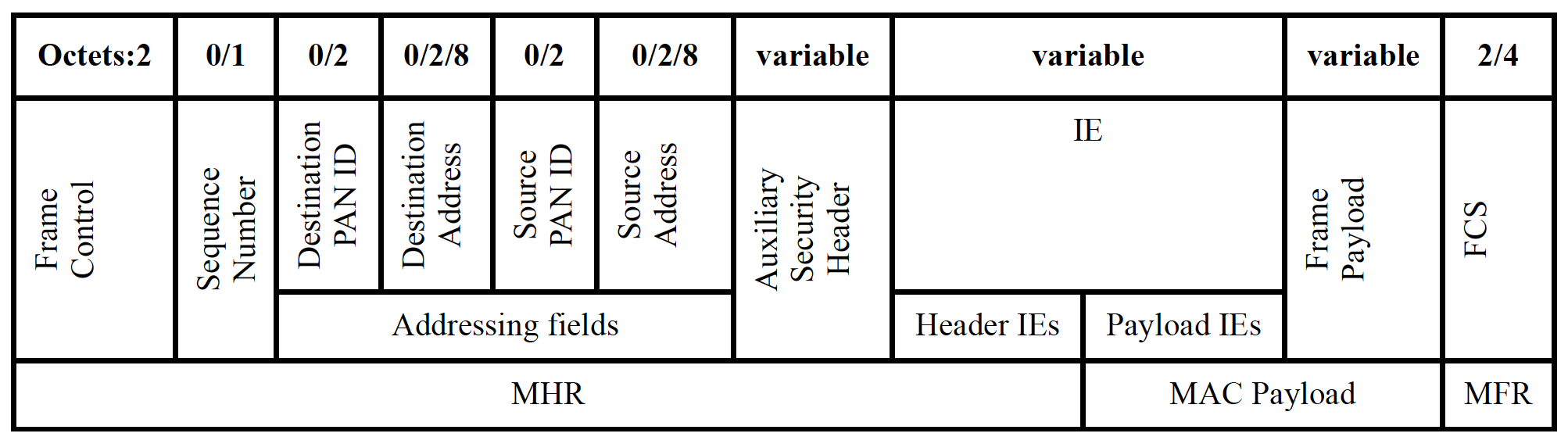 [1] AIFS: Ack Interframe Spacing
[2] Enh-Ack can be used for 15.4-2003/2006 version frame only
Slide 4
Kangjin Yoon (Meta)
March 2022
Example of Enh-Ack
Octets: 2
1
2
2
Sequence Number and Destination Address
Frame Control
Sequence Number
Destination Address
FCS
MHR
MFR
Slide 5
Kangjin Yoon (Meta)
March 2022
Data-Ack Interframe Spacing
Ranging Slot
Control
Data
…
ACK
ACK
AIFS
AIFS
Slide 6
Kangjin Yoon (Meta)
March 2022
Ranging Multiple Message Receipt Confirmation IE (RMMRC IE)
Introduced in 4z-2020
Ack for multiple messages
Multiple Message Receipt Confirmation (MMRC) List field can have multiple MMRC List elements
MMRC Bitmap field: Each bit maps to the slots in the ranging round and confirms the receipt of a message in the slot
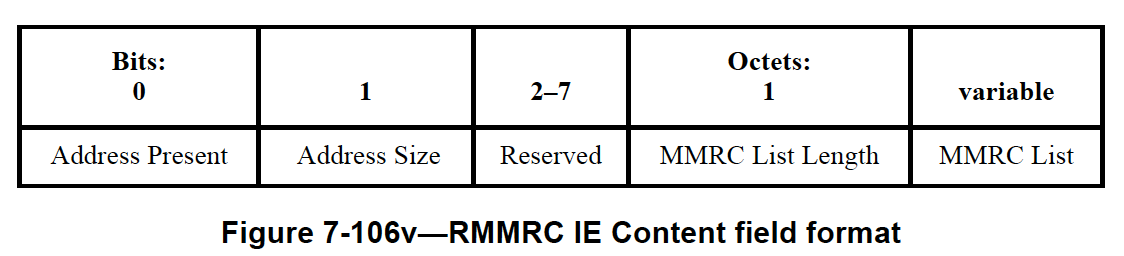 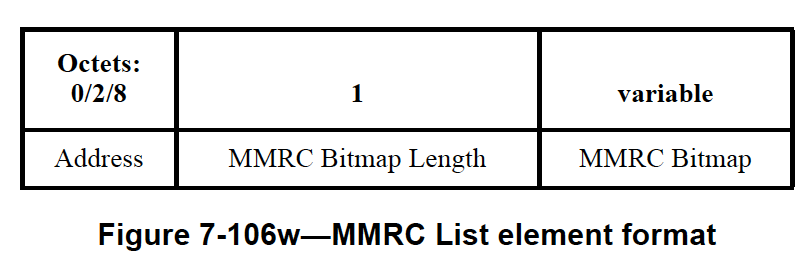 Slide 7
Kangjin Yoon (Meta)
March 2022
Ranging Multiple Message Receipt Confirmation IE (RMMRC IE)
Control Message can allocate a slot for RMMRC IE transmission
Ranging Slot
Control
Data
Data
RMMRC IE
Ranging Round
Slide 8
Kangjin Yoon (Meta)
March 2022
RMMRC IE: Ack for Broadcast frames
Controller may assign multiple slots/frames for broadcasting to multiple devices.
Receiver can use RMMRC IE to Ack them
Ranging Slot
Control
Broadcast Data
Broadcast Data
RMMRC IE from Device A
RMMRC IE from Device B
Ranging Round
Slide 9
Kangjin Yoon (Meta)
March 2022
Comparison Between Enh-Ack and RMMRC IE
Slide 10
Kangjin Yoon (Meta)
March 2022
Summary
We can utilize both Enh-Ack and/or RMMRC IE for Ack for data frame(s) wherever applicable
Enh-Ack is the fastest way to let the data frame transmitter knows the successful reception
RMMRC IE can reduce overhead if used to acknowledge multiple frames and/or broadcast frames
Slide 11
Kangjin Yoon (Meta)
March 2022
Appendix
Slide 12
Kangjin Yoon (Meta)
March 2022
Immediate-Ack (Imm-Ack)
Ack for 15.4-2003/2006 version frame
Requested by Ack Request (AR) field in MHR
Sequence number only
15.4-2003/2006 version frame cannot have IE 🡪 Not applicable for 4z or 4ab frames
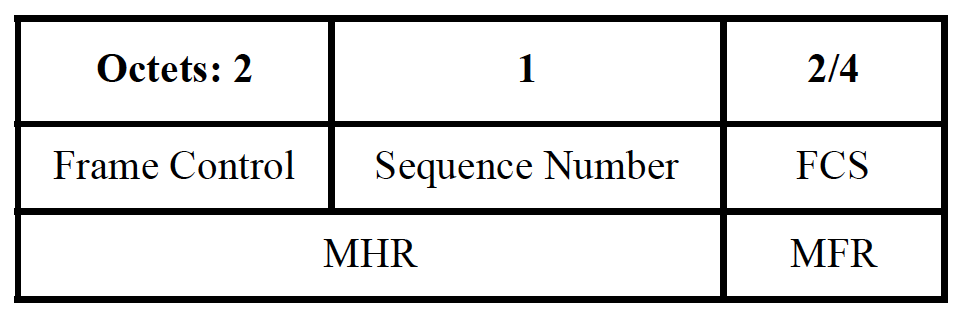 Slide 13
Kangjin Yoon (Meta)